LA CERTIFICAZIONE 
DELLA PARITÀ DI GENERE
Roma, 14 settembre 2022
Giuseppe Tripoli - SEGRETARIO GENERALE UNIONCAMERE
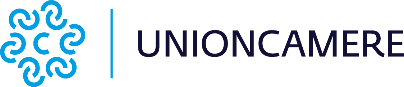 TARGET E OBIETTIVI
Coerentemente con gli obiettivi del PNRR M5C1-13 M5C1-14, l’attività è finalizzata a favorire la certificazione della parità di genere secondo i seguenti target ed obiettivi numerici.
Tutte le imprese, micro, piccole e medie, indipendentemente dal settore, dalla forma giuridica e dalla localizzazione geografica.
TARGET
1000 imprese da certificare

	1000: assistenza gratuita
	450 PMI:  certificazione gratuita
OBIETTIVI
1
LE ATTIVITÀ PREVISTE
Pubblicazione di un Elenco degli Organismi di certificazione accreditati -  selezionati attraverso apposito avviso -  ai quali le imprese potranno rivolgersi per la certificazione, utilizzando i contributi messi a disposizione del PNRR
Contatto con Organismo di certificazione accreditato e avvio iter di certificazione
6
1
Azione informativa costante (posta elettronica, telefono, ecc.) e messa a disposizione di tool informativi per supportare le PMI nella implementazione e verifica del sistema di certificazione della parità di genere (es. pre audit
LE ATTIVITA’ PER LE IMPRESE
Avviso rivolto alle imprese per la richiesta  dei servizi di accompagnamento e di certificazione
5
2
4
3
Messa a disposizione alle imprese della documentazione tecnica per l’accompagnamento alla  certificazione
Assistenza tecnica e accompagnamento attraverso la realizzazione di incontri one to one con esperti
2
IL RUOLO DELLE CAMERE DI COMMERCIO
Per favorire l’adozione da parte delle imprese della UNI/PdR 125:2022 e la diffusione della certificazione della parità di genere sarà fondamentale il ruolo delle Camere di commercio in raccordo con il mondo associativo, con gli Sportelli UNICAdesk e con la rete dei Comitati per la promozione dell’imprenditorialità femminile per realizzare:
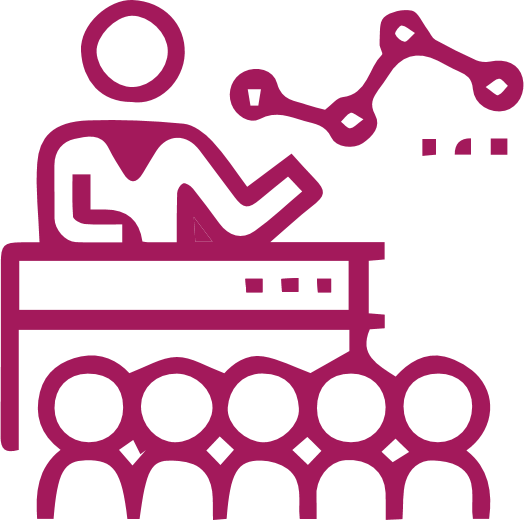 Eventi informativi e promozionali  sulle opportunità della certificazione

Campagne informative e di sensibilizzazione sui media, sui social network e con azioni DEM – Direct e-mail marketing e attraverso la redazione di notizie e materiali sui siti istituzionali, tematici e non

Strumenti di comunicazione e informativi: annunci stampa, banner, social card, dem, video tutorial animati, brochure/schede informative/schede di follow up
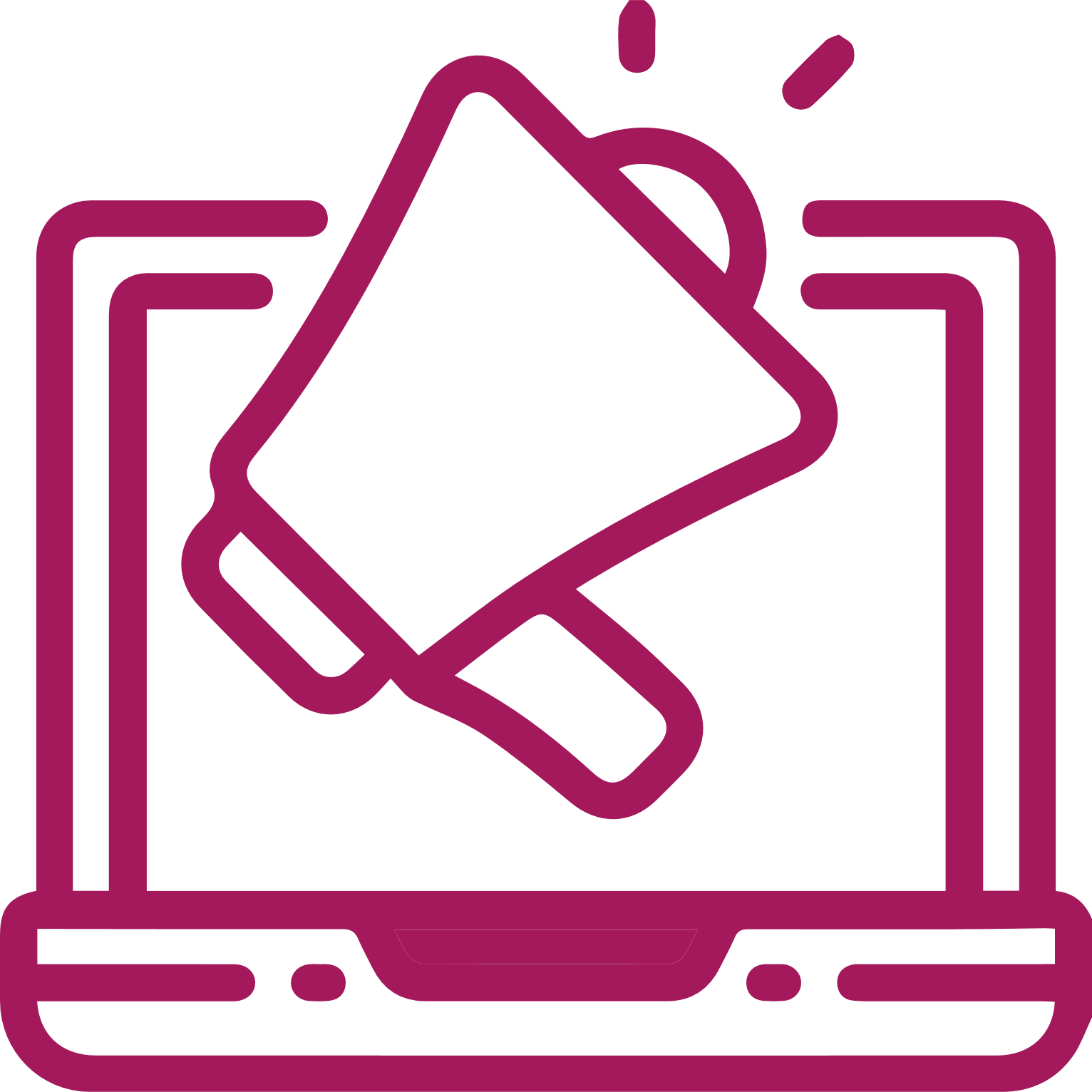 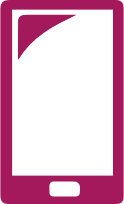 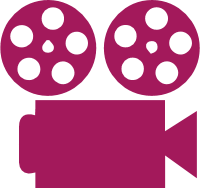 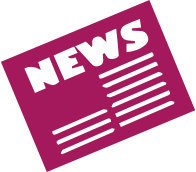 3
LE COLLABORAZIONI ISTITUZIONALI
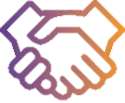 LA COLLABORAZIONE ISTITUZIONALE TRA UNIONCAMERE ED IL DPO
Per favorire l’attuazione del PNRR - Piano Nazionale di Ripresa e Resilienza Unioncamere e il Dipartimento per le pari opportunità hanno sottoscritto un Accordo di collaborazione ai sensi dell’art. 15 della legge 7 agosto 1990, n. 241.
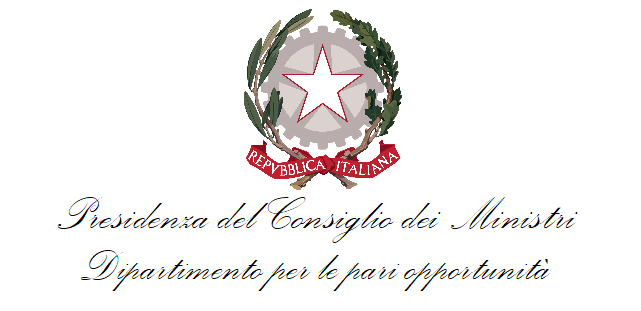 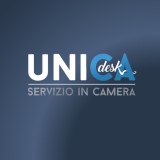 LA COLLABORAZIONE UNIONCAMERE – UNI PER LA DIFFUSIONE DELLA NORMATIVA TECNICA
Le attività potranno, inoltre, avvantaggiarsi dell’Accordo siglato tra Unioncamere e UNI per diffondere alle MPMI la cultura e la consapevolezza sulle potenzialità della normazione tecnica volontaria, attraverso la partecipazione delle Camere di commercio e gli sportelli camerali - UNICAdesk - distribuiti sul territorio nazionale.
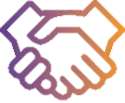 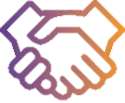 LA INFRASTRUTTURA PER LA QUALITA’
La partecipazione congiunta di UNIONCAMERE - ACCREDIA - UNI – ASSOCIAZIONI DEGLI ORGANISMI DI CERTIFICAZIONE alla «Infrastruttura per la Qualità»: un valore a tutela del mercato e dei cittadini
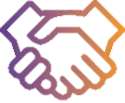 4
EMPOWERMENT FEMMINILE E CERTIFICAZIONE DELLA PARITÀ DI GENERE: UN’OPERAZIONE DI «RETE»
Le azioni potranno risultare efficaci solo se i diversi attori in campo opereranno in modo sinergico. Sarà fondamentale per Unioncamere poter operare al fianco del sistema associativo e del mondo della normazione, dell’accreditamento e della certificazione, degli ordini professionali, associazioni dei consumatori che avranno un ruolo fondamentale per la promozione dell’importanza della certificazione. Determinante sarà il ruolo del Parlamento e del Governo nel promuovere, attraverso provvedimenti specifici, vantaggi concreti per le imprese che decideranno di adottare lo strumento della certificazione
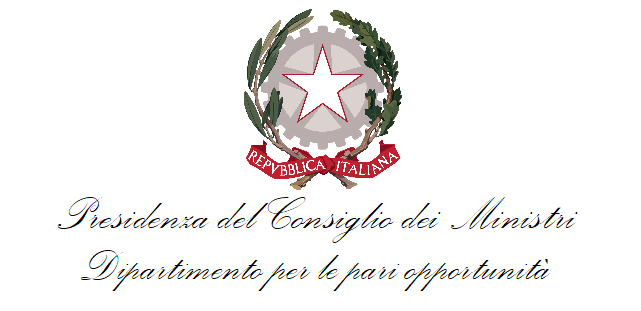 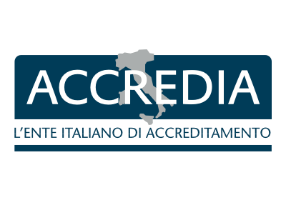 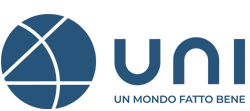 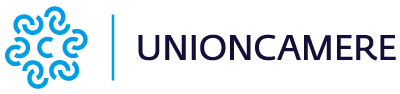 5
GRAZIE
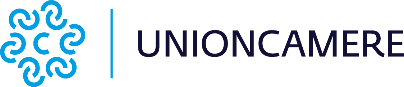